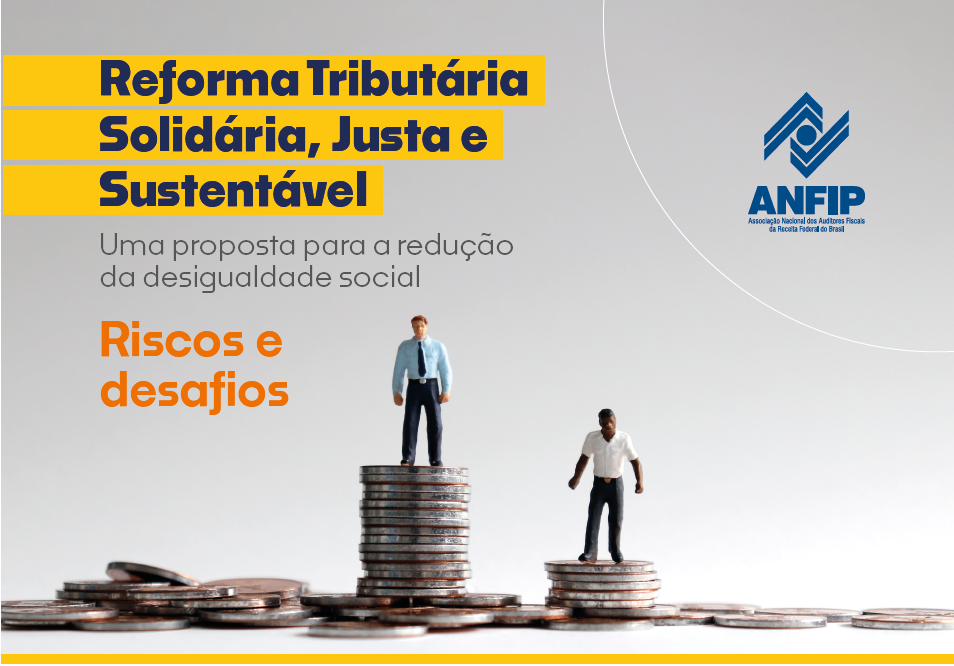 O QUE É O PACTO DE BRASÍLIA?
4
Colegiado integrado pelas 
representações associativas, 
sindicais 
e federativas dos servidores ocupantes de 
cargos efetivos das 
Administrações Tributárias da União, 
Distrito Federal, Estados e Municípios, 
constituído em 2019, para defender princípios 
em defesa da sociedade, da redução da 
desigualdade social e da 
administração tributária de Estado.
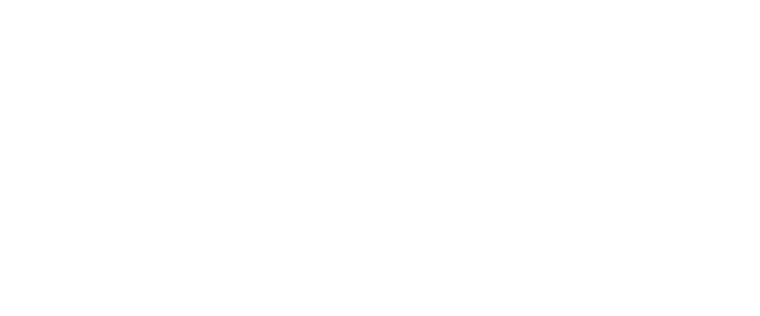 PACTO DE BRASÍLIA
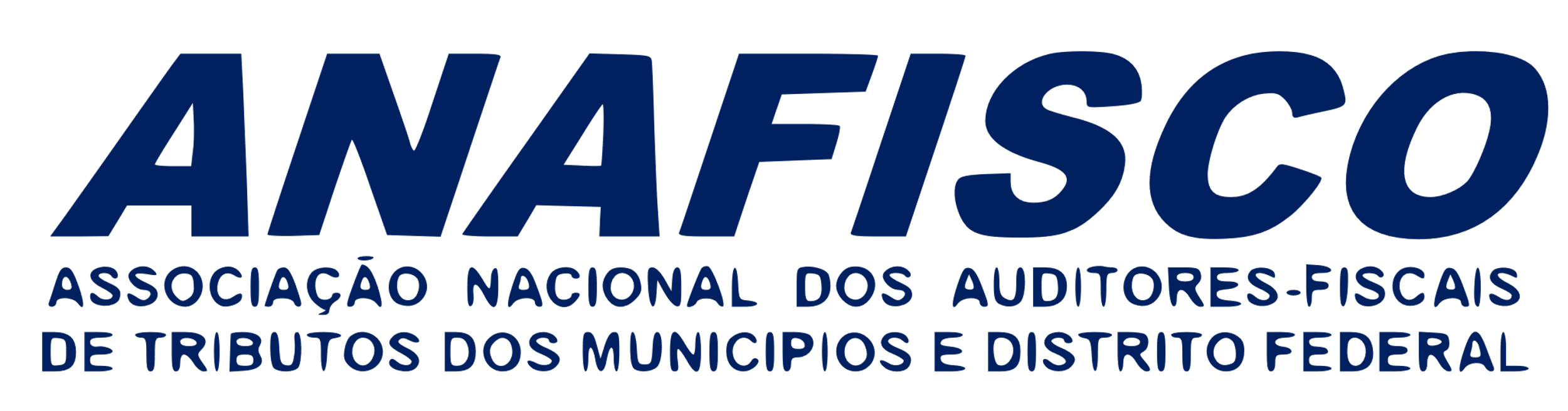 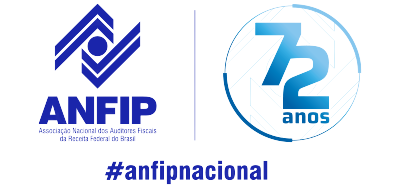 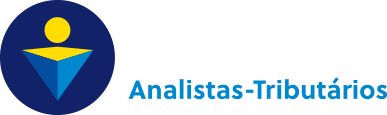 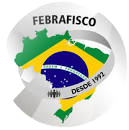 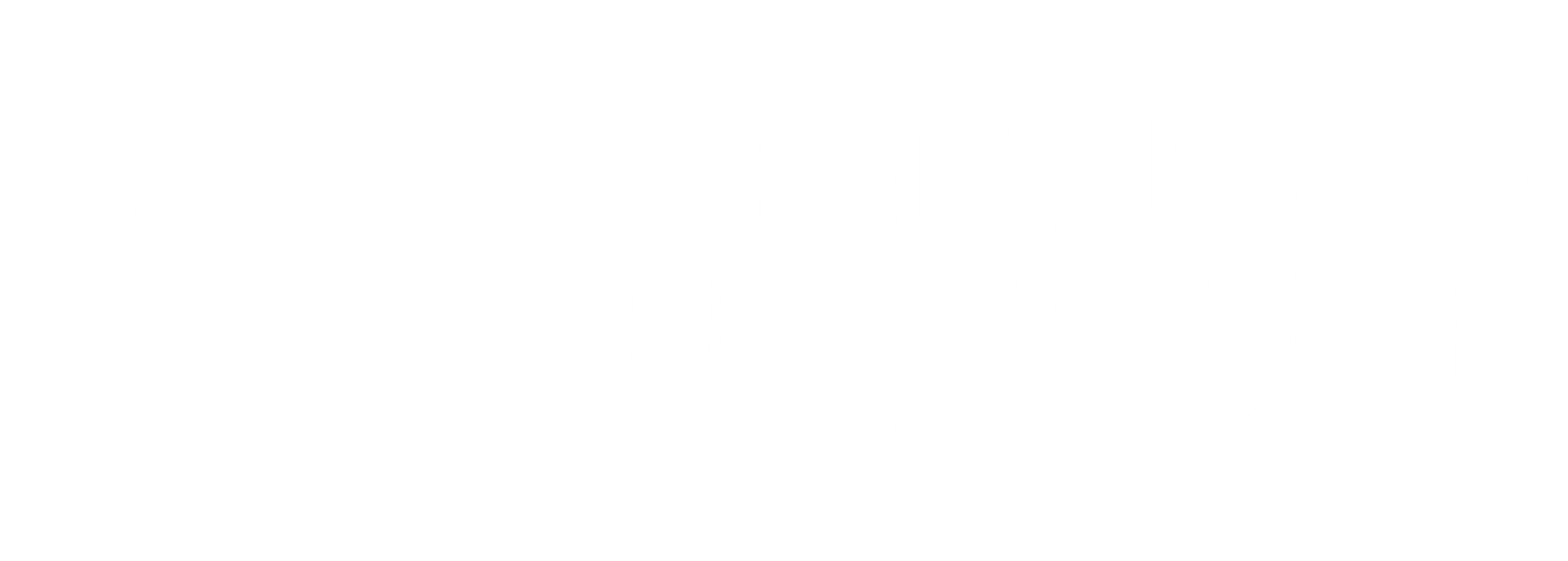 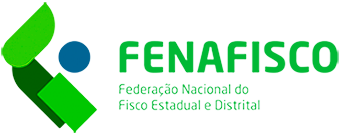 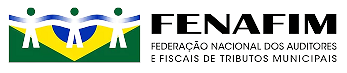 Auditores Fiscais
01
De 12.120 em 2000,para 7.461 em 2020 (ME)
Redução de 61,53%
Dívida Publica
02
De 45,54% do  PIB  em 2000, para 61,37% em 2020
Aumento de 34,76% em relação a 2000 (ipeadata)
R$ 5,75 Trilhões (STN)
Administração Tributária
Contencioso
03
União, Estados e Municípios  R$ 5,4 Trilhões 
União R$ 3,9 Trilhões (INSPER)
Números
Renúncia  Fiscal
04
R$ 343,2 Bilhões (TCU)
Sonegação
05
R$550 Bilhões (FGV)
PRINCIPIOS BÁSICOS
Respeito Incondicional ao Pacto Federativo
01
Preservando a autonomia dos entes federados na gestão tributária em sua jurisdição, no que tange à administração, fiscalização, arrecadação, cobrança, fixação de alíquotas e julgamento administrativo tributário
Manutenção
02
No âmbito do ente federado de todas as competências e atribuições relativas à administração tributária e seus agentes.
Julgamento Administrativo Tributário
03
Dos entes federados exclusivamente por servidores efetivos das administrações tributárias que detenham a competência do julgamento administrativo-tributário prevista em lei do respectivo ente tributante.
PRINCIPIOS BÁSICOS
Garantia
04
Do provimento exclusivo por servidores efetivos da administração tributária na gestão tributária do respectivo ente federativo, inclusive na eventual instituição de órgão interfederativo.
No caso de instituição de órgão interfederativo colegiado
05
Suas competências serão limitadas à edição de regulamento nacional e harmonização, configuração do sistema de arrecadação e partilha de tributos direta aos entes federados e especificação geral dos sistemas de obrigações acessórias e de fiscalização e julgamento
Na criação de órgão acima do órgão interfederativo
06
O mesmo só poderá ser provido por chefe de Poder Executivo, ministro, secretário ou equivalente da área da administração tributária e servidor de carreira das administrações tributárias dos respectivos entes federados.
CONSELHO FEDERATIVO
Competências administrativas em nome de Estados, Distrito Federal e Municípios
Distribuição da arrecadação do IBS
Funções específicas e delimitadas de edição de normas regulamentares sobre o IBS
Uniformização de interpretação e aplicação de normas
Harmonização do resultado do contencioso administrativo
Lei complementar para estabelecer as normas gerais aplicáveis às Administrações Tributárias
Isonomia de tratamento entre os vários cargos
Preservação das 
atribuições dos cargos exclusivos de Estado
O TEXTO QUE ESTÁ NO SENADO
4
1
IPI
Lei Complementar
46% para o FPM e FPE
Deve assegurar integralmente os recursos para a Seguridade Social
CBS
Art. 195, V
21
3
PIS
Cofins
Parte vai para o BNDES financiar programas de desenvolvimento do setor econômico
Saúde, previdência e assistência social
SEGURIDADE SOCIAL 2022
Receitas
Renúncia
Superavit
Despesas
Déficit
R$ 1,09 trilhões
- R$ 131 bilhões
R$ 111 bilhões
R$ 1,23 trilhões
R$ 242 bilhões
Fonte: Livro da Análise da Seguridade Social 2022 - ANFIP
EMENDAS AO TEXTO NO SENADO FEDERAL
Art. 156-A
Para
§ 5º Lei complementar disporá sobre: ......
II – o regime de compensação, podendo estabelecer exceções em que o aproveitamento do crédito não ficará condicionado à verificação do efetivo recolhimento do imposto incidente sobre a operação, em casos que não seja possível que: 
a) o adquirente efetue o recolhimento do imposto incidente nas suas aquisições de bens ou serviços; ou 
b) o recolhimento do imposto ocorra na liquidação financeira da operação;
……………………….” (NR)
§ 5º Lei complementar disporá sobre: ...
II – o regime de compensação, podendo estabelecer
hipóteses em que o aproveitamento do crédito 
ficará condicionado à verificação do efetivo 
recolhimento do imposto incidente sobre a 
operação, desde que:
o adquirente possa efetuar o recolhimento
do imposto incidente nas suas aquisições 
de bens ou serviços; ou
b)o recolhimento do imposto ocorra 
na liquidação financeira da 
operação;
EMENDAS AO TEXTO NO SENADO FEDERAL
Art. 130 ADCT
Para
§ 1º As alíquotas de referência serão fixadas no ano anterior ao de sua vigência, não se aplicando o disposto no art. 150, III, ‘c’, da Constituição Federal, com base em cálculos realizados pelo Ministério da Fazenda e pelo Conselho Federativo do Imposto de Bens e Serviços
§ 1º As alíquotas de referência serão fixadas
no ano anterior ao de sua vigência, não se 
aplicando o disposto no art. 150, III, ‘c’, 
da Constituição Federal, com base em cálculo
realizado pelo Tribunal de Contas da União.
EMENDAS AO TEXTO NO SENADO FEDERAL
Art. 130 da ADCT
Para
§ 5º Nos cálculos das alíquotas de que trata o caput, deverá ser considerada a arrecadação dos tributos previstos nos arts. 156-A e 195, V, ambos da Constituição Federal, cuja cobrança tenha se iniciado antes dos períodos de que tratam os incisos I (2026) e II (2028) deste artigo, respectivamente.
§ 5º Os entes federativos e o Conselho 
Federativo do Imposto sobre Bens e Serviços 
fornecerão ao Tribunal de Contas da União 
as informações necessárias para o cálculo a 
que se referem os §§ 1º e 3º.
EMENDAS AO TEXTO NO SENADO FEDERAL
Art. 130 da ADCT
Para
§ 6º O cálculo das alíquotas a que se refere o § 1º será realizado pelo Ministério da Fazenda, para a alíquota do tributo previsto no art. 195, V, e pelo Conselho Federativo do Imposto de Bens e Serviços, para o tributo previsto no art. 156-A.” (NR)
§ 6º Nos cálculos das alíquotas de que trata o 
caput, deverá ser considerada a arrecadação 
dos tributos previstos nos arts. 156-A e 195, V, 
ambos da Constituição Federal, cuja cobrança
 tenha sido iniciada antes dos períodos de 
que tratam os incisos I e II deste artigo, 
respectivamente.
EMENDAS AO TEXTO NO SENADO FEDERAL
Art. 130 da ADCT
Para
Suprima-se o §7º do art. 130 dos ADCT da Constituição Federal, nos termos do art. 2º da Proposta de Emenda à Constituição nº 45, de 2019
§ 7º O cálculo das alíquotas a que se refere o 
§ 1º será realizado com base em proposta 
encaminhada pelo Ministério da Fazenda, que 
deverá fornecer todos os subsídios necessários, 
mediante o compartilhamento de dados e 
informações, inclusive as protegidas por 
sigilo fiscal, cujo formato e conteúdo 
deverão ser regulamentados pelo 
Tribunal de Contas da União.”
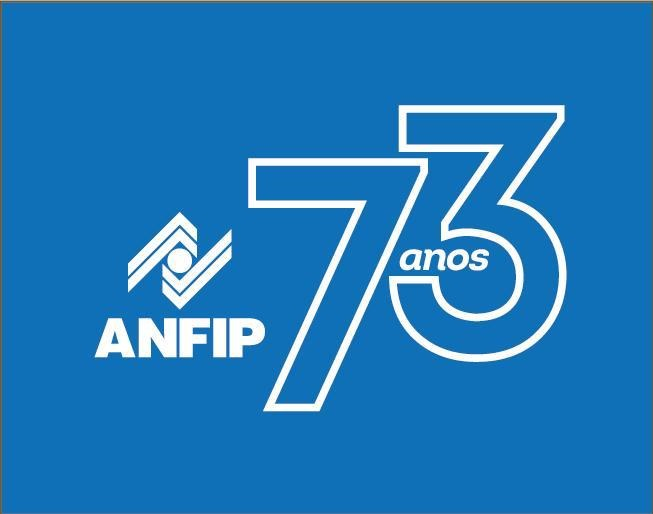 Gilberto Pereira
Vice-Presidente de Estudos e Assuntos Tributários
da ANFIP

Associação dos Auditores Fiscais da Receita Federal do Brasil
Acompanhe a Reforma Tributária no Hotsite
https://www.anfip.org.br/reforma-tributaria